Формирование навыков словообразования у дошкольников -1
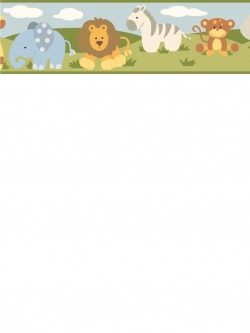 Словесные игры для детей и родителей
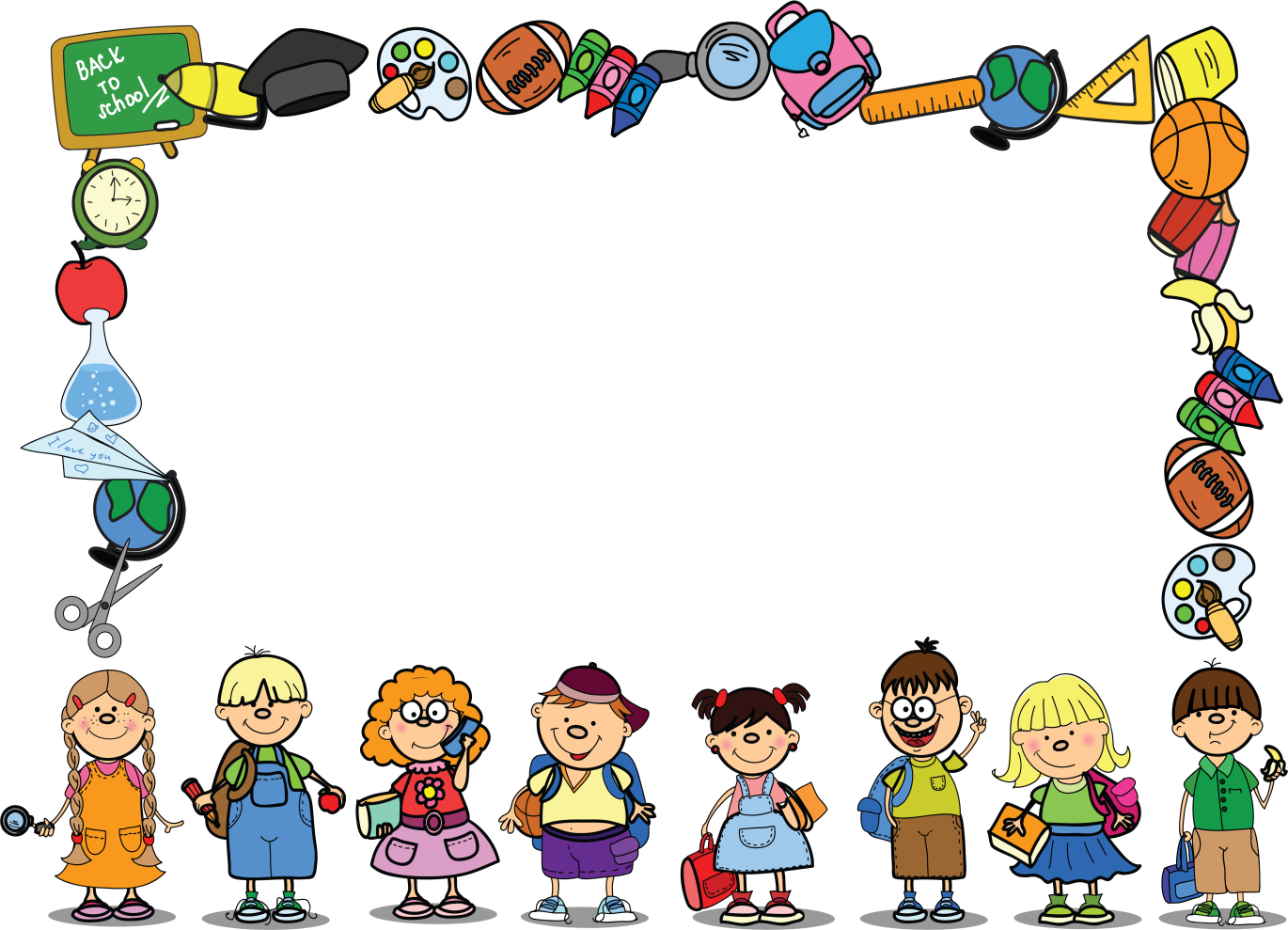 Полноценное овладение словообразованием родного языка основывается на усвоении исторически сложившихся в нём моделей. Словообразование это не только система особых операций, но и неотъемлемый компонент в становлении всей языковой способности в целом. Словообразование является мощнейшим стимулом развития речи в целом.
Учим ребенка образовывать форму множественного числа имен существительных.
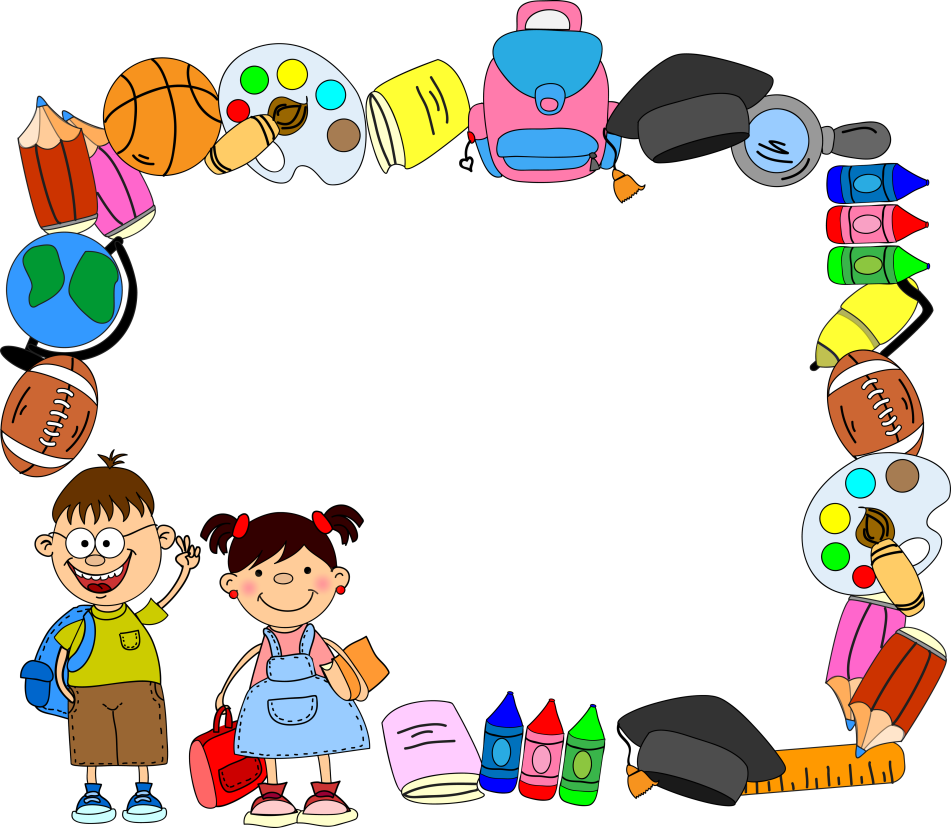 Проведите игру с мячом «Один и много». 
Вы называете один предмет и бросаете ребенку мяч, а ребенок называет много предметов и возвращает вам мяч.
 стакан — стаканы ,             слива — сливы              
кольцо — кольца                огурец — огурцы         
 кофта – ……….                     ведро – ………. 
 помидор – ……                    шуба – ……….
  окно                стол              шапка             лицо 
 шкаф             чашка              яйцо               мяч 
ложка             полотенце       крыло           цыплёнок …
Учим ребенка использовать имена существительные в родительном падеже. Проведите игру с мячом «Есть — нет».
Вы говорите, что у вас есть, и бросаете ребенку мяч; ребенок ловит мяч, говорит, чего у него нет и возвращает мяч вам.
 У меня есть помидор. – А у меня нет помидора.
 стакан. — …
 кубик. — …
 мяч. — …
 обруч. — …
 У меня есть кукла. – А у меня нет куклы.
 кофта. — …
 подушка. — …
 коляска. — …
 лента. — … 
 У меня есть ведро. – А у меня нет ведра.
 кольцо. — …
 колесо. — …
 полотенце. — …
 полено. — …
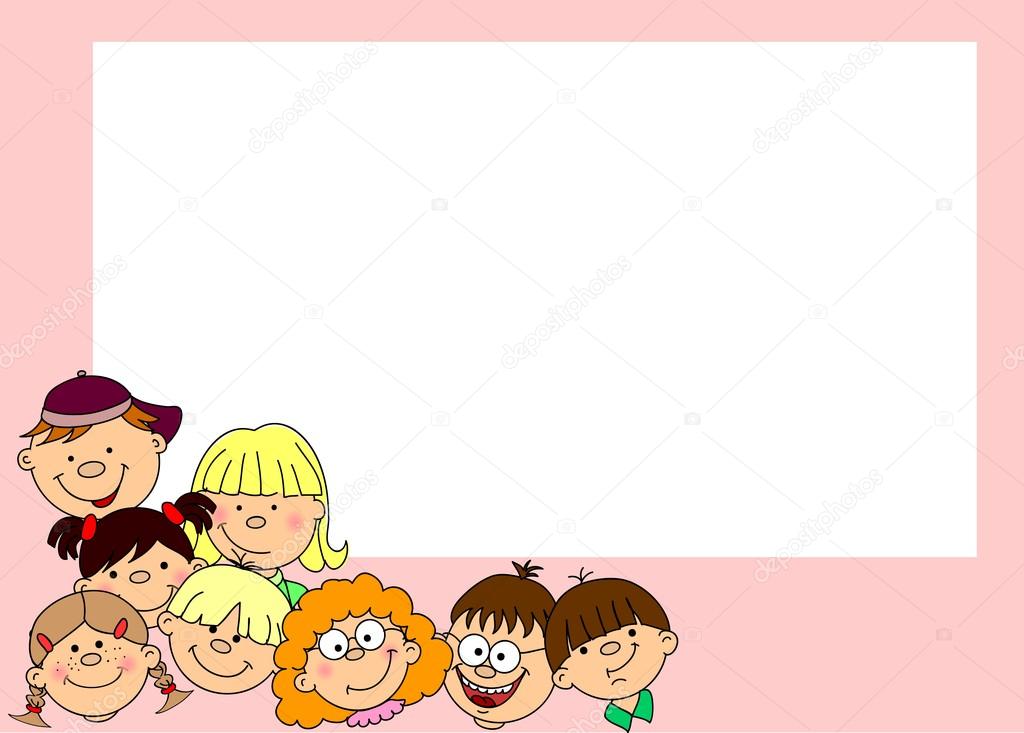 Продолжаем работу по обучению ребенка образованию уменьшительных существительных, учим правильно называть маленькие предметы.
Проведите игру с мячом «Большой — маленький». 
Вы называете большой предмет, а ребенок — маленький.
 стол — столик диван – диванчик полка — полочка
 дом шкаф рамка
 нож стакан юбка
 мяч карман шапка
 рот
 кот
 подушка — подушечка носок — носочек дым — дымок
 кружка песок дуб
 ложка листок коготь
 чашка платок локоть
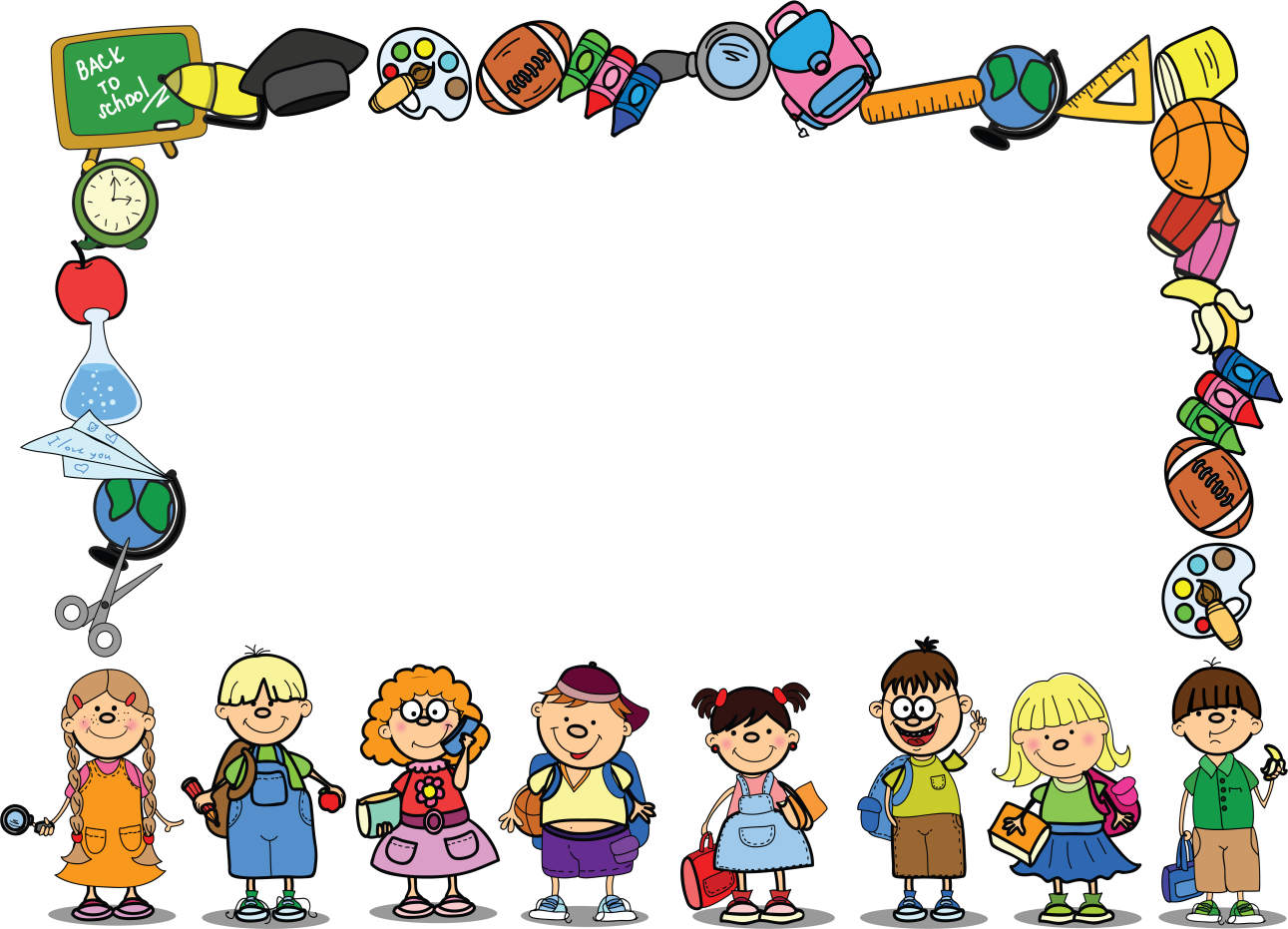 Учим ребенка использовать имена существительные в родительном падеже. Проведите игру с мячом «Есть — нет».
Проведите игру с мячом «Есть — нет». 
Вы говорите, что у вас есть, и бросаете ребенку мяч; ребенок ловит мяч, говорит, чего у него нет и возвращает мяч вам.
 У меня есть помидор. – А у меня нет помидора.
 стакан. — …
 кубик. — …
 мяч. — …
 обруч. — …
 У меня есть кукла. – А у меня нет куклы.
 кофта. — …
 подушка. — …
 коляска. — …
 лента. — …
 У меня есть ведро. – А у меня нет ведра.
 кольцо. — …
 колесо. — …
 полотенце. — …
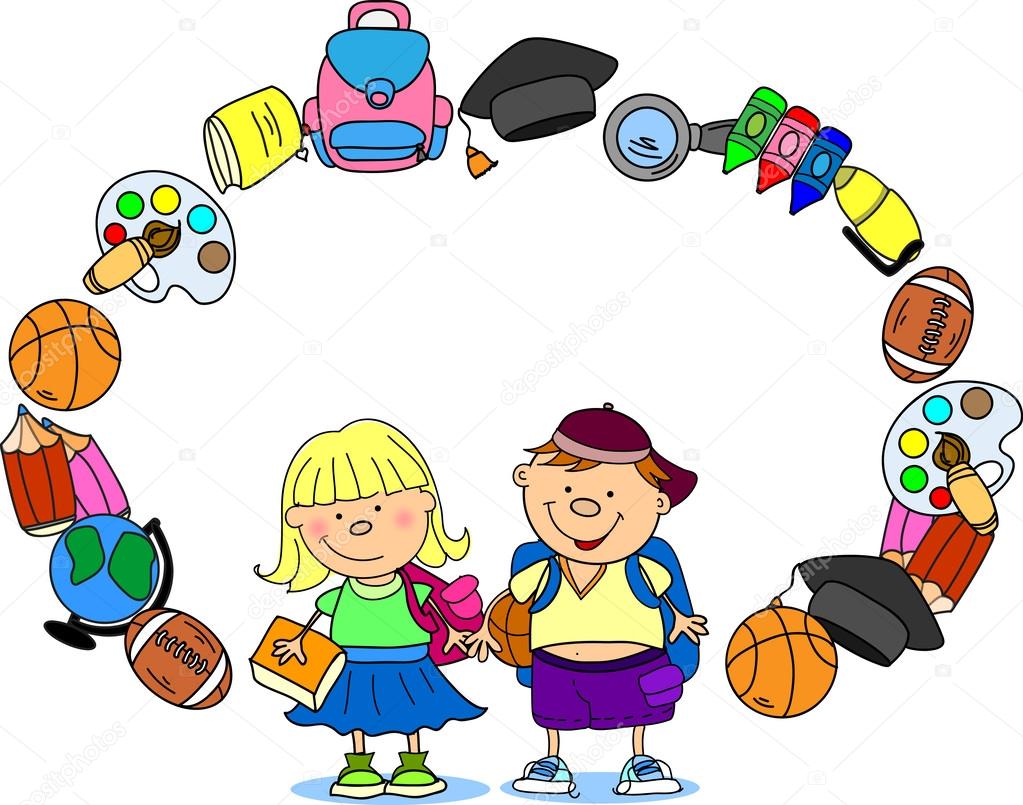 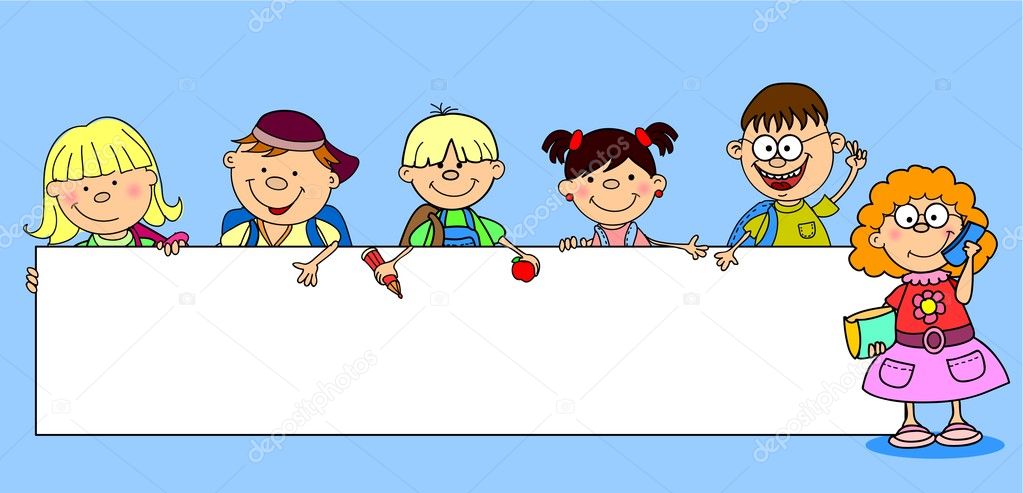